Discussion on the length of Measurement Setup ID
Date: 2022-05-07
Authors:
Slide 1
Pei Zhou (OPPO)
Motivation
According to 802.11bf SFD [1], the Measurement Setup ID may be used to identify attributes of the sensing measurement instances (Motion 24, 21/0644r4).
However, the length of Measurement Setup ID is still TBD in 802.11bf D0.1 [2].






Because many frames/elements (e.g., Sensing Measurement Setup Request frame, Sensing Measurement Setup Termination frame) contain Measurement Setup ID field, it is better to determine the length of Measurement Setup ID first, which will make the design of related frames/elements more convenient.

The length of Measurement Instance ID is also discussed in this contribution.
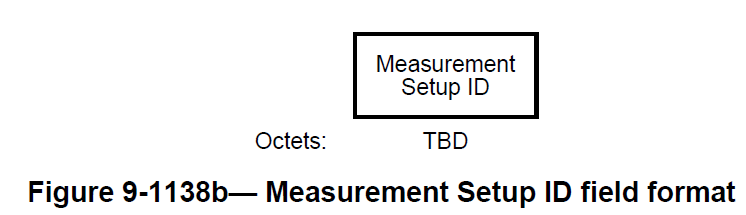 Slide 2
Pei Zhou (OPPO)
WLAN Sensing Use Cases [3]
802.11bf defines 5 scenarios with 21 use cases
Sub-7GHz may support 4 scenarios with 13 use cases (exclude 60GHz only)

Some scenarios/use cases have similar/same attributes, e.g., 2.1.1, 2.1.2, 2.1.4 and 2.1.6
Slide 3
Pei Zhou (OPPO)
Possible length of Measurement Setup ID
Slide 4
Pei Zhou (OPPO)
SP 1
Which option do you prefer when defining the length of Measurement Setup ID? 
Option 1: The length of Measurement Setup ID is 2 bits.
Option 2: The length of Measurement Setup ID is 3 bits.
Option 3: The length of Measurement Setup ID is 4 bits.
Option 4: The length of Measurement Setup ID is 5 bits.
Option 5: Abstain.
Slide 5
Pei Zhou (OPPO)
Possible length of Measurement Instance ID
According to 802.11bf D0.1 [2], the Measurement Instance ID may be used to identify the sensing measurement instance that utilizes attributes of the same tuple <Sensing Initiator’s MAC address, Measurement Setup ID>.
In the Reporting phase (Clause 11.21.18.6.4 in [2]): 
When negotiated, the sensing transmitter which is a sensing initiator shall send a Sensing Trigger Report frame during the reporting phase and assign RUs to the sensing receiver which is a sensing responder to obtain a Sensing Measurement Report frame containing sensing measurement results. The sensing receiver which is a sensing responder shall provide a Sensing Measurement Report frame in the assigned RUs with either results obtained from the I2R NDP of the current measurement instance, when negotiated to deliver immediate feedback reporting, or results obtained from the I2R NDP of the previous measurement instance, when negotiated to deliver delayed feedback reporting.
Ideally, we need two Measurement Instance IDs. One is used to indicate the report of the previous measurement instance, the other is used to indicate the attributes of the current measurement instance.
One bit is enough to define Measurement Instance ID.
Slide 6
Pei Zhou (OPPO)
Possible length of Measurement Instance ID
However, the conclusion in the previous slide of using just one bit to define Measurement Instance ID may be too strict for implementation or practical scenario. We can consider leaving more margin for Measurement Instance ID, for example, including but not limited to the following reason(s):
After obtaining the sensing measurement results (from Sensing Measurement Report frame), a sensing device may cache the sensing measurement results and not report them to the upper layer immediately.

Therefore, we may define Measurement Instance ID as more than 1 bit, for example, 2 or 3 bits depend on how much margin we need.
Slide 7
Pei Zhou (OPPO)
SP 2
Which option do you prefer when defining the length of Measurement Instance ID? 
Option 1: The length of Measurement Instance ID is 1 bit.
Option 2: The length of Measurement Instance ID is 2 bits.
Option 3: The length of Measurement Instance ID is 3 bits.
Option 4: Abstain.
Slide 8
Pei Zhou (OPPO)
References
[1] 11-21-0504-09-00bf-specification-framework-for-tgbf.docx
[2] Draft P802.11bf_D0.1.pdf
[3] 11-20-1712-02-00bf-wifi-sensing-use-cases.xlsx
Slide 9
Pei Zhou (OPPO)